Словарные слова «Цветы»
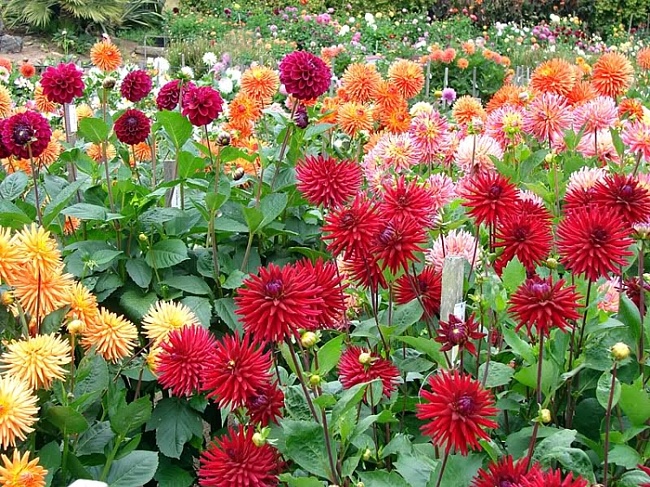 Гвоздика
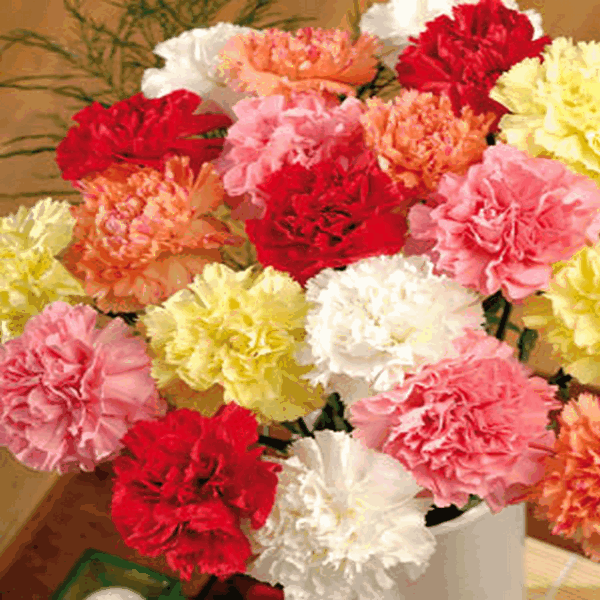 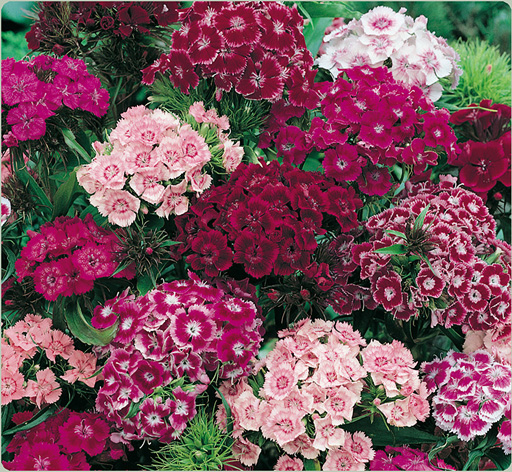 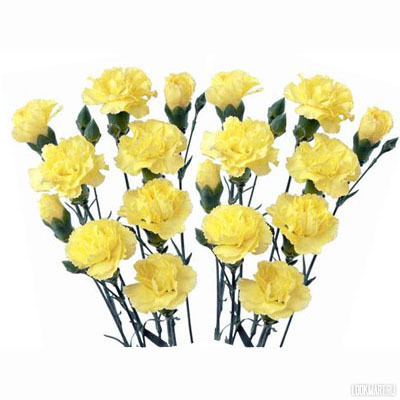 Георгин
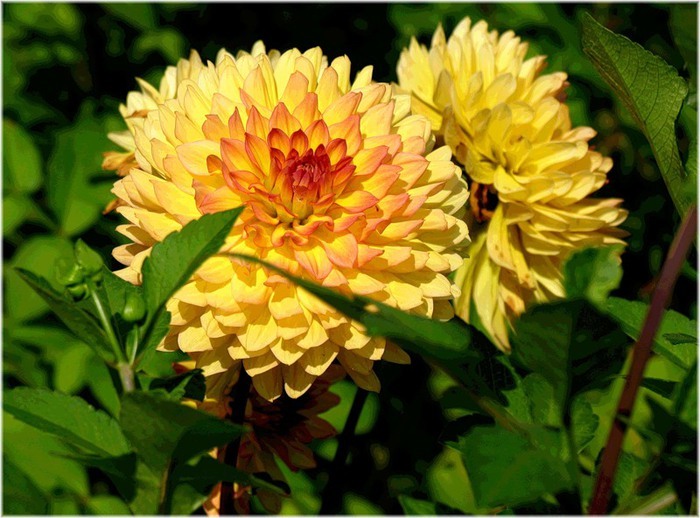 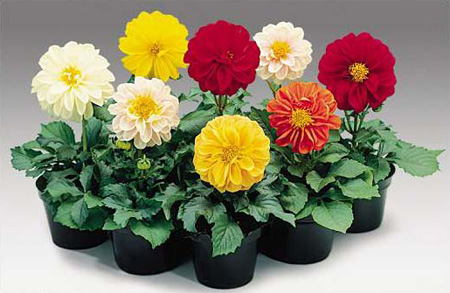 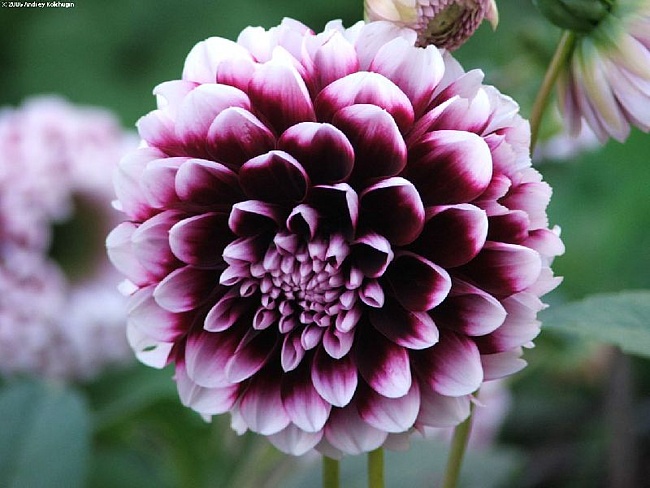 гладиолус
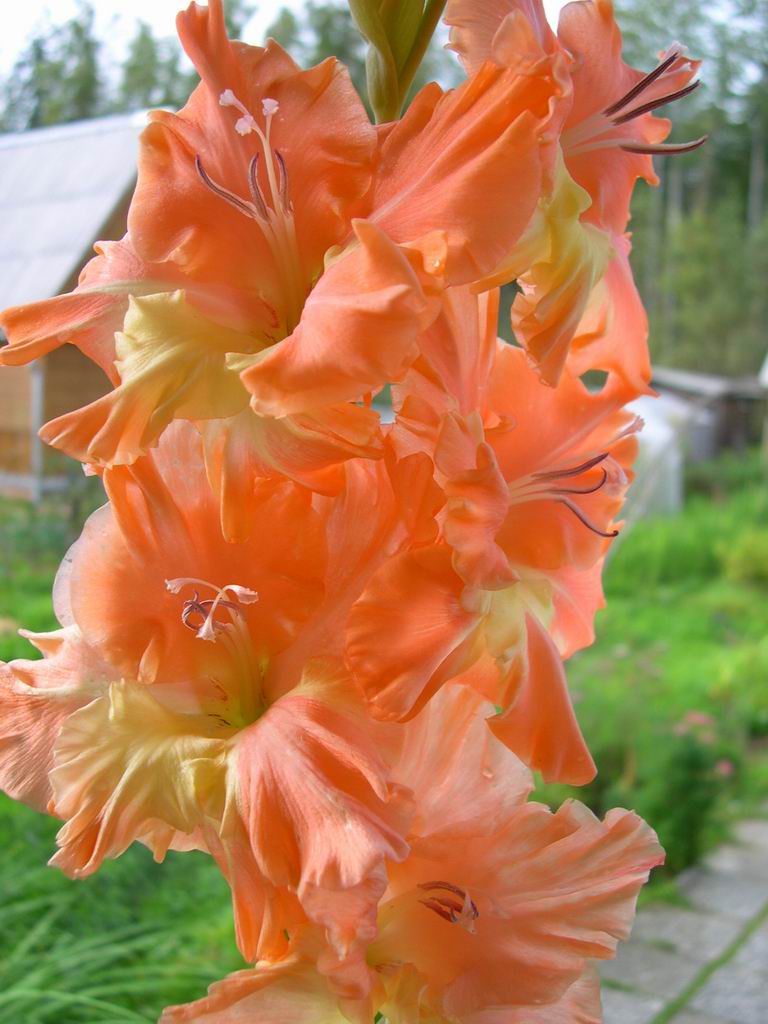 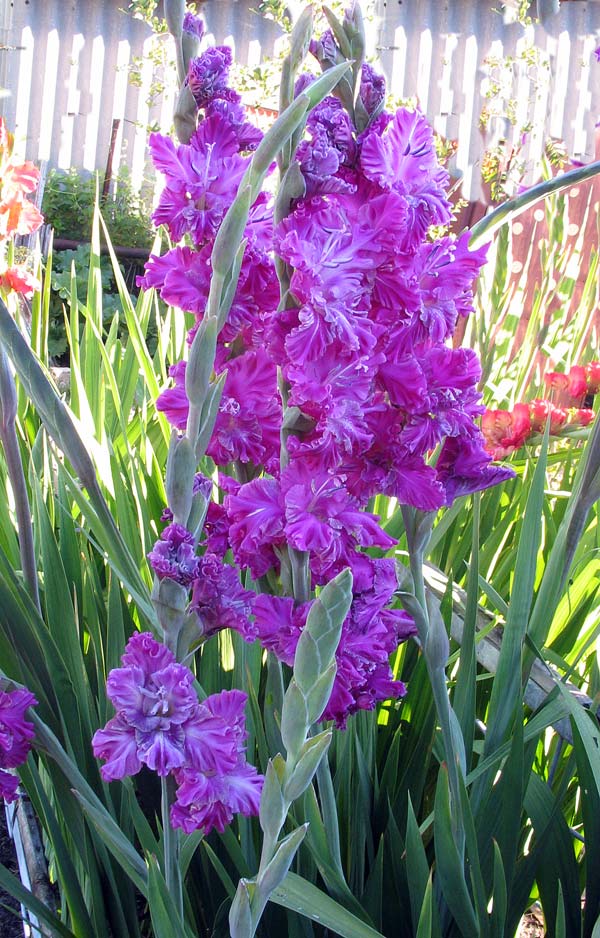 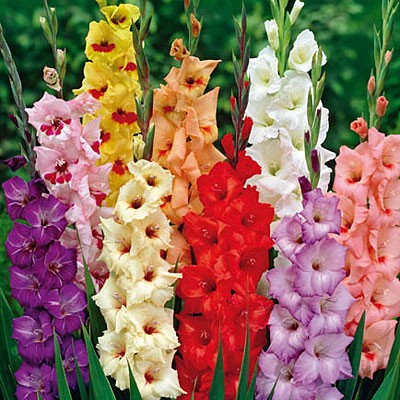 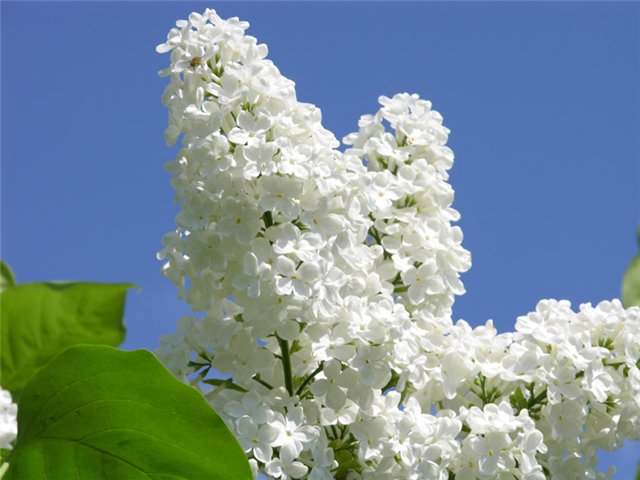 сирень
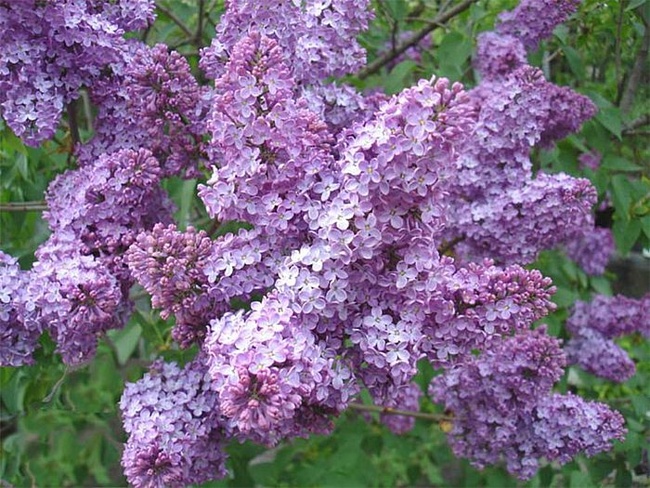 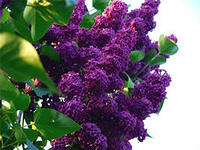 фиалка
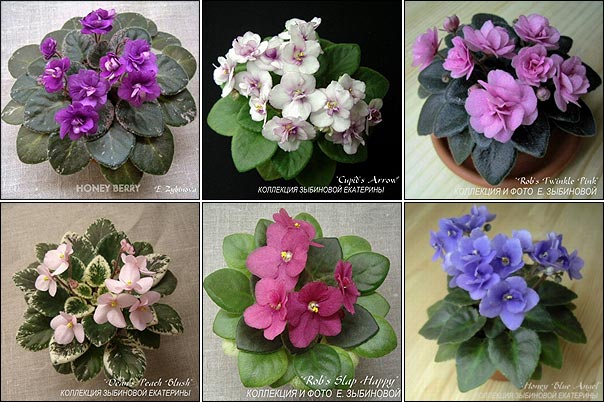 ромашка
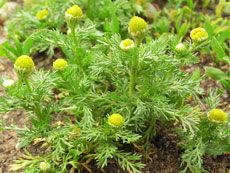 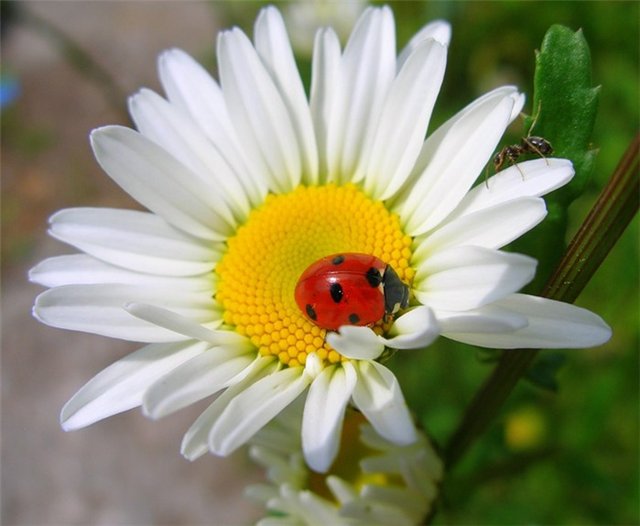 Запиши предложение с любым из этих названий цветов:- гвоздика- георгин- гладиолус- сирень- фиалка- ромашка